Презентация к уроку русского языка по теме:
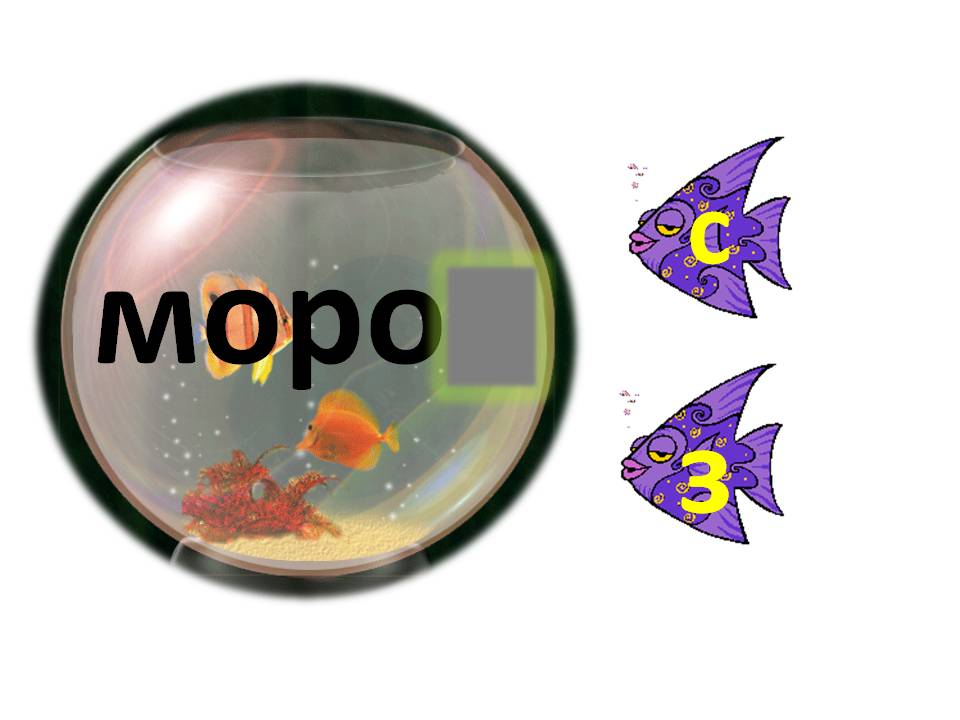 « Правописание слов  с глухими и звонкими согласными  в корне» 
3 класс
Напишите слова при помощи
 звуков и букв
дерево
водоём
птица
Д
У
Б
П
Р
У
Д
С
Т
Р
И
Ж
Куча снега
С
У
Г
Р
О
Б
Проверим![дуп] -дуб[прут] -пруд[стр`иш] -стриж[сугроп] –сугроб  Выделите голосом , то что выделено красным цветом.Как называются эти согласные?
Звук  согласный проверяй,Рядом гласный подставляй!Грядка. Нет чего? – Нет грядок.А тетрадка?- Нет тетрадок.Зубки! Изменили – зубы.Шубки! Проверяем – шубы.Мы сомнительный согласный Проявляем звуком гласным!
Прочитайте правило тётушки Совы на стр.112.Что нового мы узнали?
Помогите рыбкам написать слова правильно
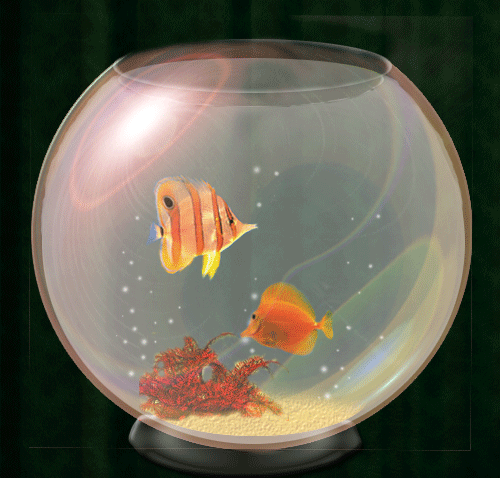 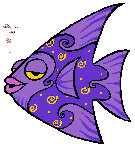 д
гладкий
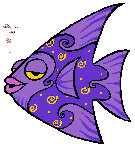 т
Подберите проверочные слова. Рассуждайте так: проверочное слово «гладенький», значит  пишется «гладкий»
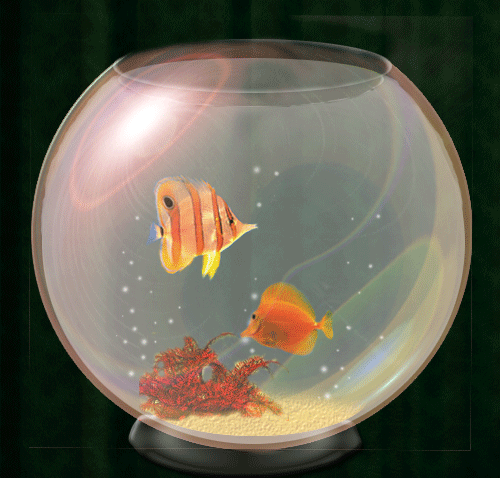 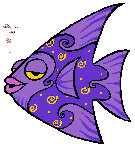 ф
травка
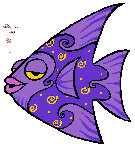 в
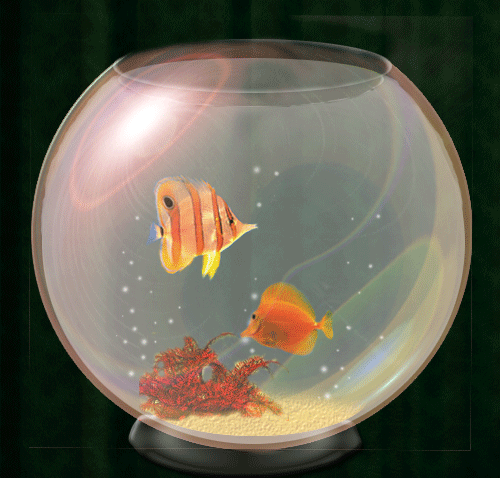 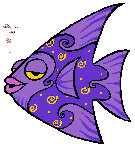 з
скользкий
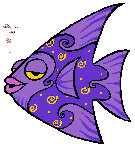 с
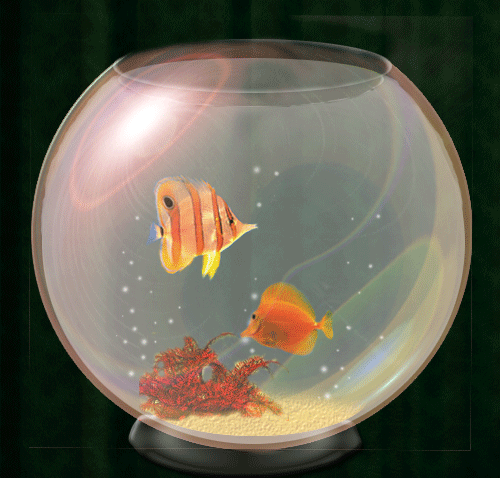 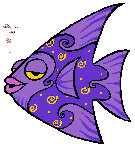 д
сладкий
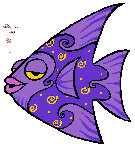 т
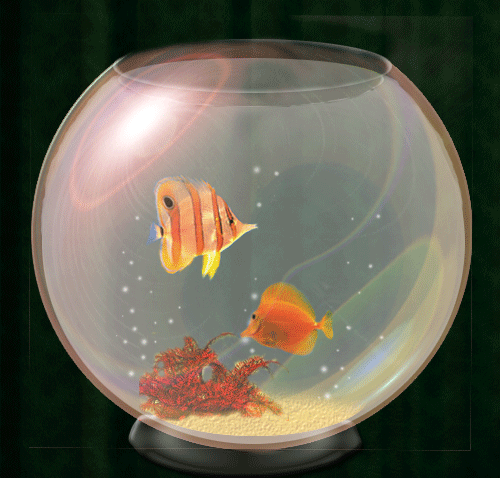 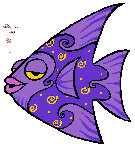 с
мороз
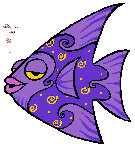 з
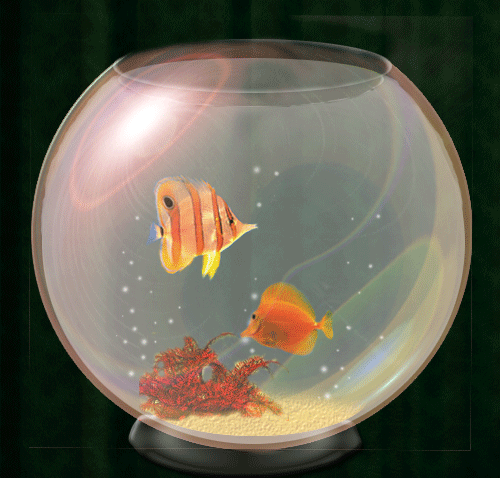 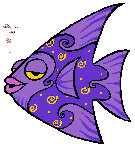 д
холод
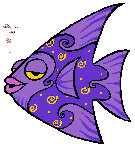 т
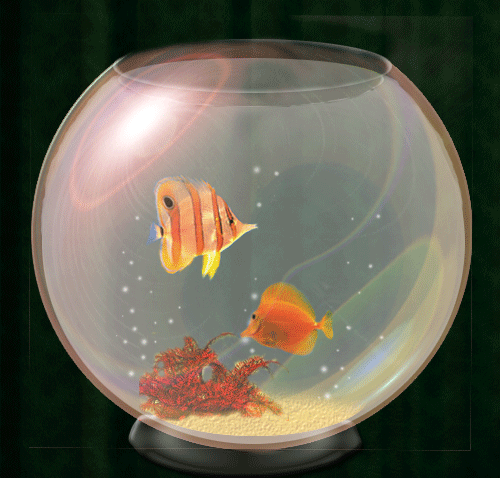 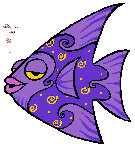 т
поезд
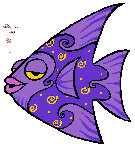 д
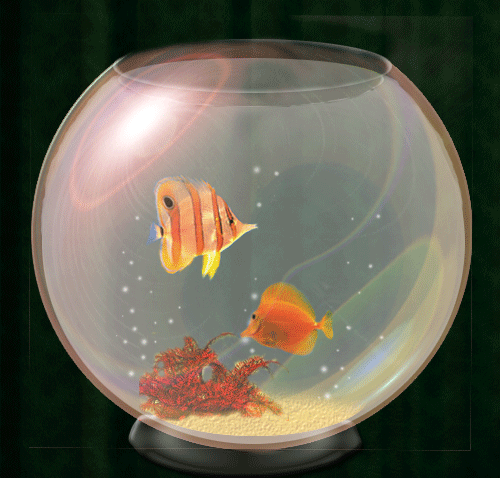 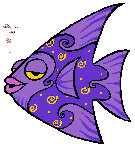 д
посадка
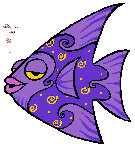 т
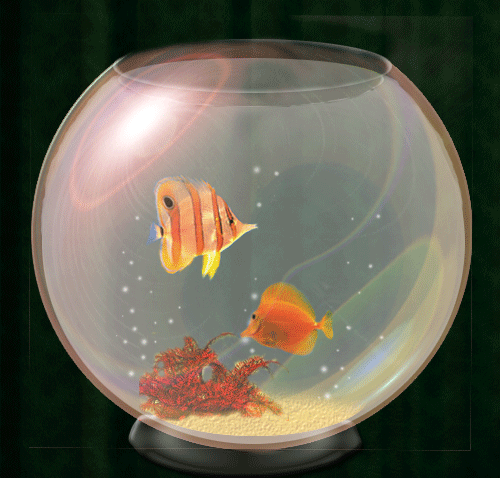 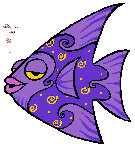 п
хлеб
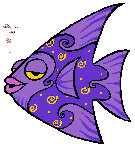 б
Стр. 112Упр. 210
Найди проверочное слово      Ловкий
Ловок
Ловкач
Изловчился
Найди проверочное слово      медком
Мед
Медок
медведь
Найди проверочное слово      Лётчик
летать
полёт
перелёт
Найди проверочное слово      лёгкий
легче
легко
лёгенький
Оцените свою работу !В следующий раз все получится!    Я старался, но у меня не все получилось! Я старался и у меня все получилось!